The Future of Microsoft Visual Studio Application Lifecycle Management
Cameron Skinner
General Manager, Visual Studio Ultimate
Microsoft Corporation
Our Guiding Principles for ALM
Collaboration
Actionable feedback
Respect your work styles
Transparent agile processes
[Speaker Notes: Put faded waves behind this.  



Make sure to capture the essence of these values - Flow of value (actionable feedback) – reduction of waste (right tool right job – agile processes) – trustworthy transparency 

Don’t like right tools for the job – sounds like optimization in the silo – “Meet the user where they’re at” 

Claim credit for VS 2010 here.]
The Virtuous Cycle
Product
Backlog
OPERATE
DEVELOP
Requirements
Requirements
Sprint
Monitor
Monitor
Ops
Backlog
Ops
Backlog
Working Software
Working Software
[Speaker Notes: Race around the diagram – builds – at every single point are the opportunities for waste/ the process to breakdown – we collectively refer to these as waste

These are typified as problems relating to – click - 


Have dev on the left side – then have ops on the right side.  


PSI – Potential Shipping Increment or Working Software

PB = Product Backlog – have a stack that pop off and pop on]
Summary
Actionable Incident
IntelliTrace in Production, SCOM <=> TFS Connector
Managing the Backlog
Storyboarding, Managing Priorities
Sprint Planning
Capacity, Sprint Burndown
Sprint Execution
Context switching, My Work, Unit Testing, Code Clone & Review
Continuous Stakeholder Feedback
CALLS TO ACTION
Get Visual Studio 2010 w/ Team Foundation Server
Get or Renew Your MSDN Subscription
Download the System Center Connector CTP
Get the whitepaper on Zander’s Blog
Stay Informed by following these blogs:
Jason Zander
Brian Harry
Cameron Skinner
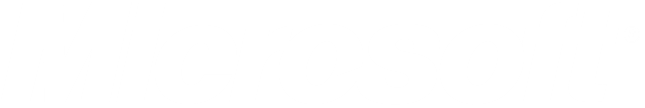 © 2011 Microsoft Corporation. All rights reserved. Microsoft, Windows, Windows Vista and other product names are or may be registered trademarks and/or trademarks in the U.S. and/or other countries.
The information herein is for informational purposes only and represents the current view of Microsoft Corporation as of the date of this presentation.  Because Microsoft must respond to changing market conditions, it should not be interpreted to be a commitment on the part of Microsoft, and Microsoft cannot guarantee the accuracy of any information provided after the date of this presentation.  MICROSOFT MAKES NO WARRANTIES, EXPRESS, IMPLIED OR STATUTORY, AS TO THE INFORMATION IN THIS PRESENTATION.